Methods of Payment for Healthcare
Objective: Discuss common methods of payment for healthcare

Foundation Standard 3
Health Insurance Plans
Health insurance plans help pay for the costs of health care.
Reimbursement regardless of who provides care.
15% of gross national product (money spent on goods and services in USA) is on health care.

      What can happen to individuals and families if  	 they do not have health insurance?
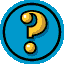 Health Insurance Plans
Plans are offered by thousands of different insurance agencies.
For example, Blue Cross Blue Shield
Many people have insurance coverage through their place of employment (called employer-sponsored health insurance or group insurance)
The insurance premiums are usually paid by the employer (most of the premium) and the employee pays a percentage of the premium
Private policies are available for individuals to purchase
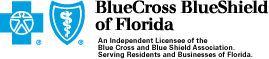 Health Insurance Plans
Insurance terms:
Premium – the cost you pay each month for the insurance policy.
Deductible – the amount the patient pays for a medical service before the insurance company pays
Co-insurance – percent of expense shared by the patient
Co-payment – specific amount a patient pays for a particular service
Managed Care (HMO and PPO)
Many insurance companies use a network of providers (doctors, therapists, hospitals, etc.) to provide care at the most reasonable cost.
HMO (Health Maintenance Organization) and PPO (Preferred Provider Organization) are the main providers of managed care.
HMO
A monthly fee or premium is paid and the fee stays the same regardless of the amount of healthcare services
Premium paid by employer and the individual
Care provided directed toward preventative-type health care
Disadvantage-individual is required to use only HMO affiliated health care providers (doctors, labs, hospital)
PPO
Usually provided by large industries or companies
PPO forms a contract with certain health care agencies to provide certain types of health care at reduced rates
Usually require a deductible and a co-payment
Government - Medicare
Provides health care for:  
Individuals over the age of 65
Person with disability for two or more years
Three types of coverage:
Type A – hospital insurance
Type B – medical insurance
Type D – pharmaceutical expenses
Individuals pay a premium and deductible for Type B coverage
Medicare only pays 80% of services
Government - Medicaid
Usually pays healthcare for:
Individuals with low incomes
Children who qualify for public assistance
Individuals who are physically disabled or blind
Worker’s Compensation
Health insurance plan for workers injured on the job
Plan reimburses for wages lost because of on-the-job injury.
Do you know?
Nancy takes her daughter to see the doctor for a sore throat. Before seeing the doctor, the receptionists asks Nancy for her co-pay of $25. What is a co-pay?

A)The amount you pay each month for the insurance policy
B) Specific amount a patients pays for a particular service
C) The amount the patient pays for medical services before the insurance company pays
D) Percent of expense shared by the patient

And the answer is…B
Do you know?
Bob has to pay$200 every month for his health insurance _______________.

co-payment
Co-insurance
Premium
Deductible

And the answer is…C